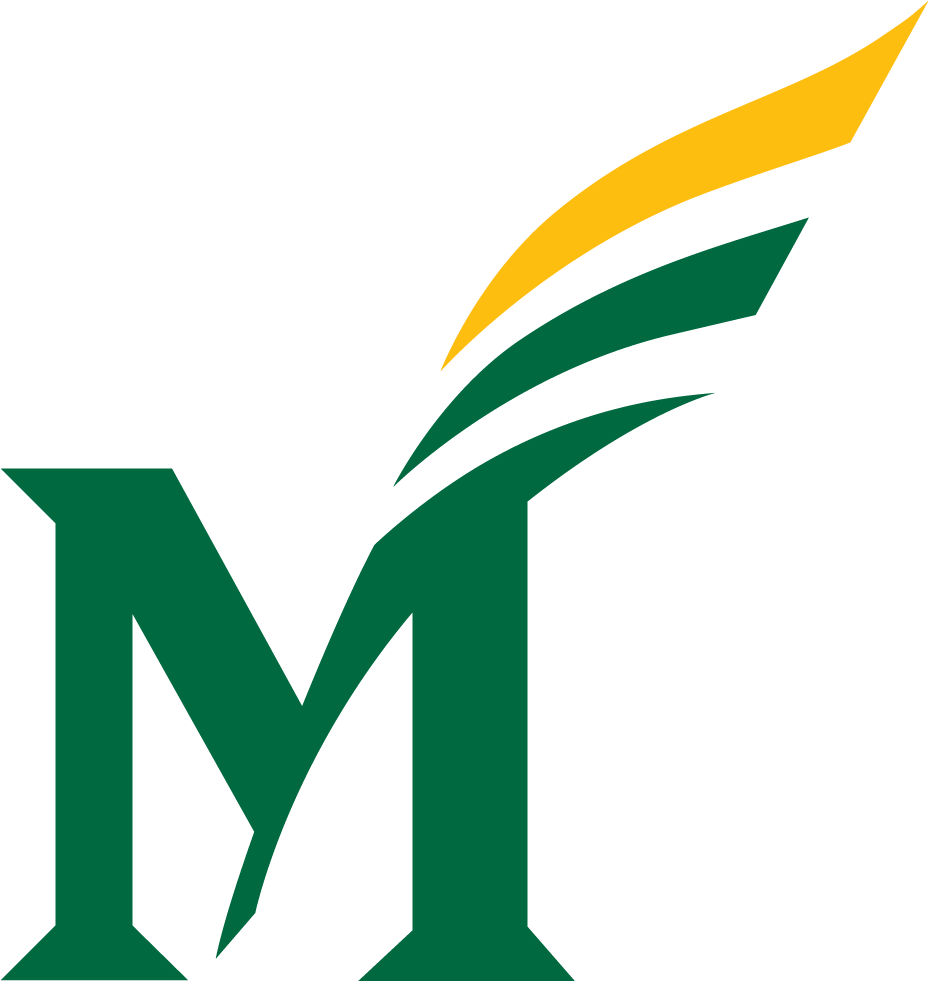 Transformative Education through Anti-Racist Community EngagementGeorge Mason University’s Quality Enhancement Plan
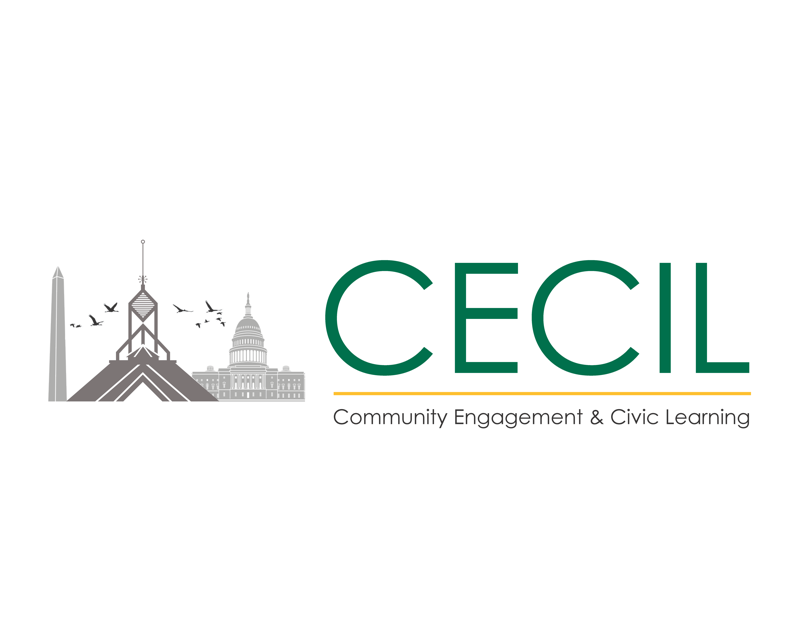 QEP Goal 1: Infrastructure Updates
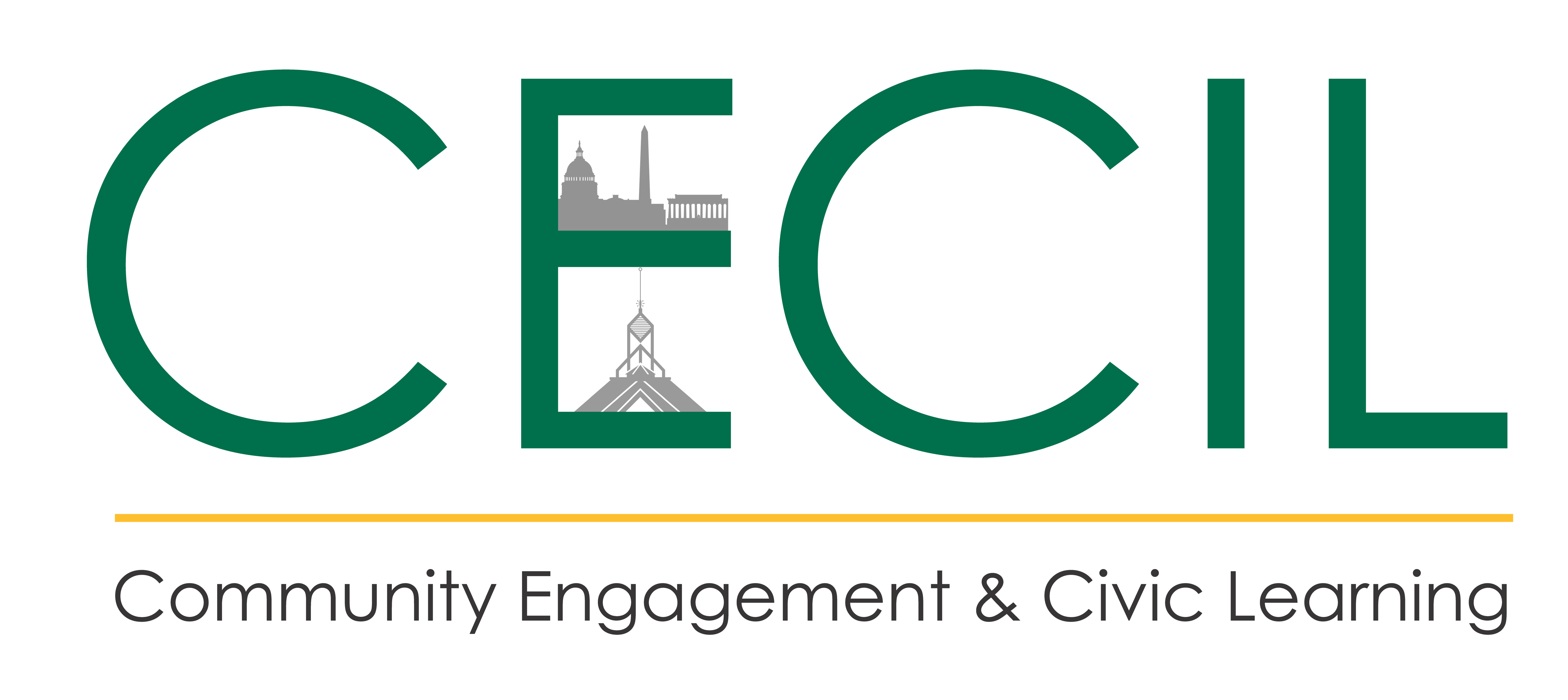 SACSCOC On Site Visit Preparation
April 12 – 14
QEP One Pager- share with departments, colleagues, students
Outreach campaign via social media, newsletters

CECiL Hiring
Shauna Rigaud, Associate Director of CECiL
Cara Snider, Program Manager for Engaged Learning

CECiL Website- Launching soon

Community Engagement Consortium
Looking for School/College representatives
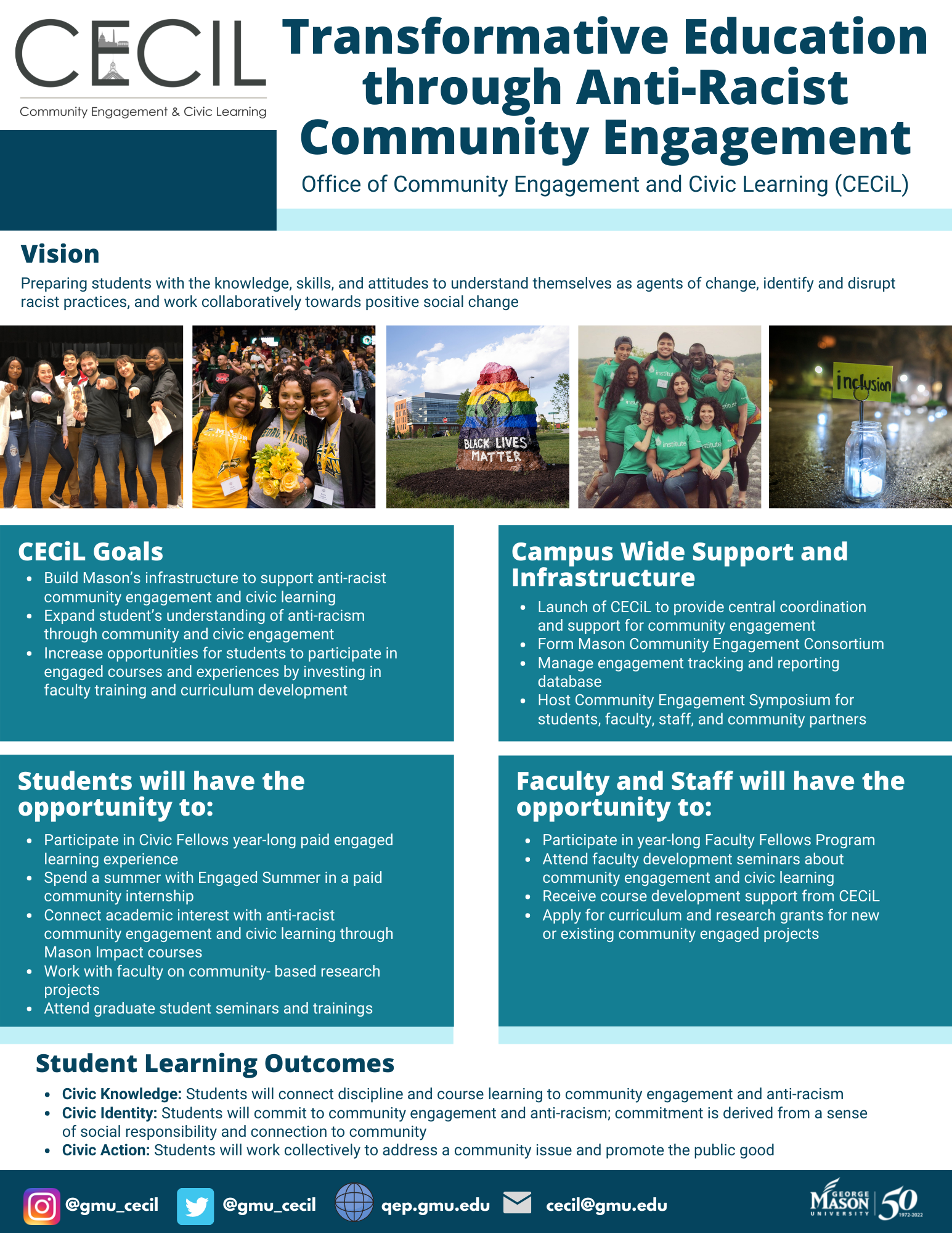 2
2
[Speaker Notes: Kristen]
QEP Goal 2: Student Learning Updates
Civic Fellows Program to Launch Fall 2022
1 year paid community internship experience 
Cohort model
Curriculum around community leadership, anti-racist community engagement, civic learning
Recruiting students

Developing Student Learning Modules Summer 2022

Graduate Student Appreciation Week Event
Thursday, March 31, 12 – 2pm: Fenwick Reading Room
Flier with more information
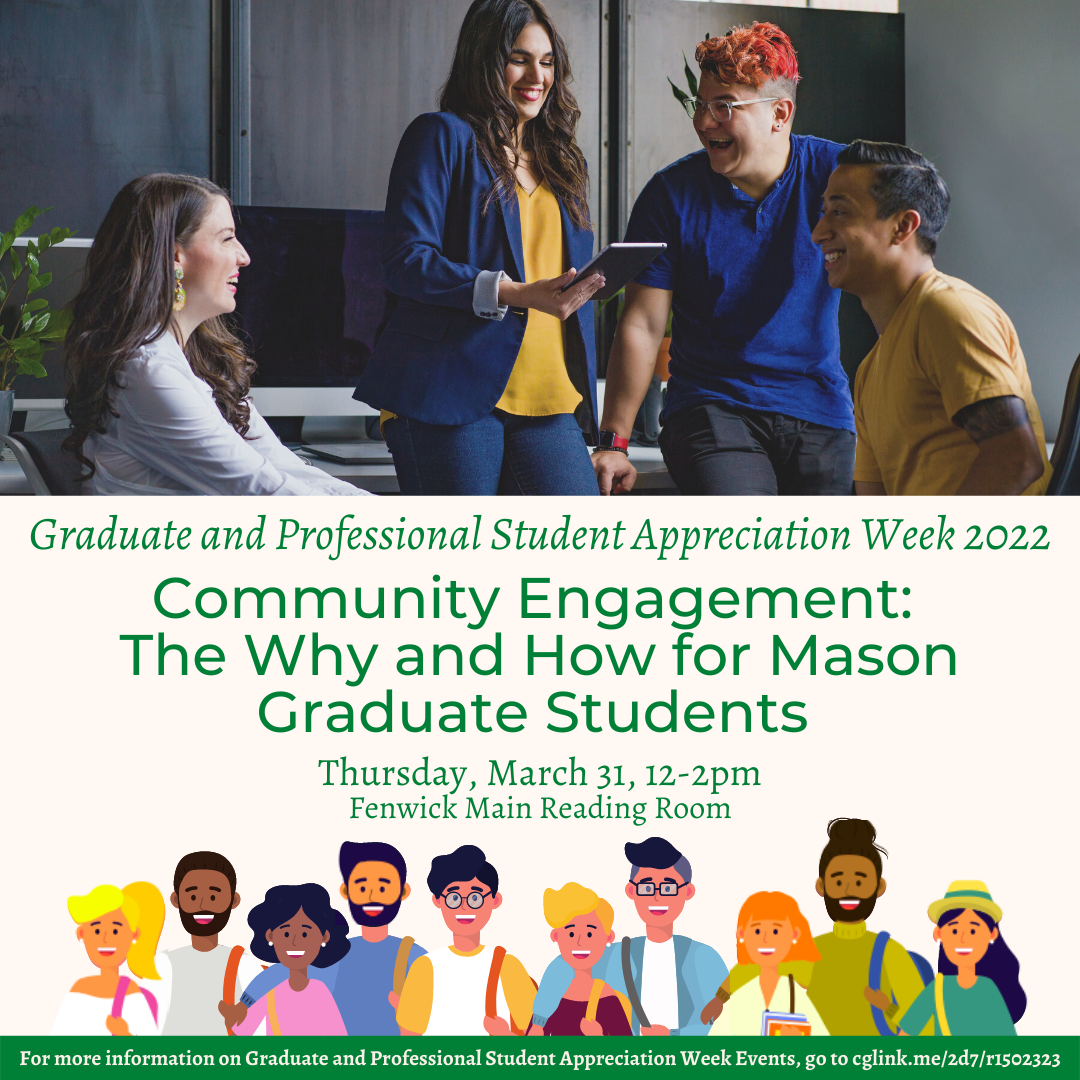 3
3
[Speaker Notes: Kristen]
QEP Goal 2: Faculty Support Updates
Faculty Information Sessions
Monday, March 28th at 12pm via Zoom
Flier with more information

Recruiting for CECiL Faculty Fellows Program
Deadline to apply – May 3
Individuals or teams up to three faculty members may apply
More information in Overview handout

Curriculum Impact Grants
Seeking proposals that connect to QEP goals

Website and Database- Coming soon!
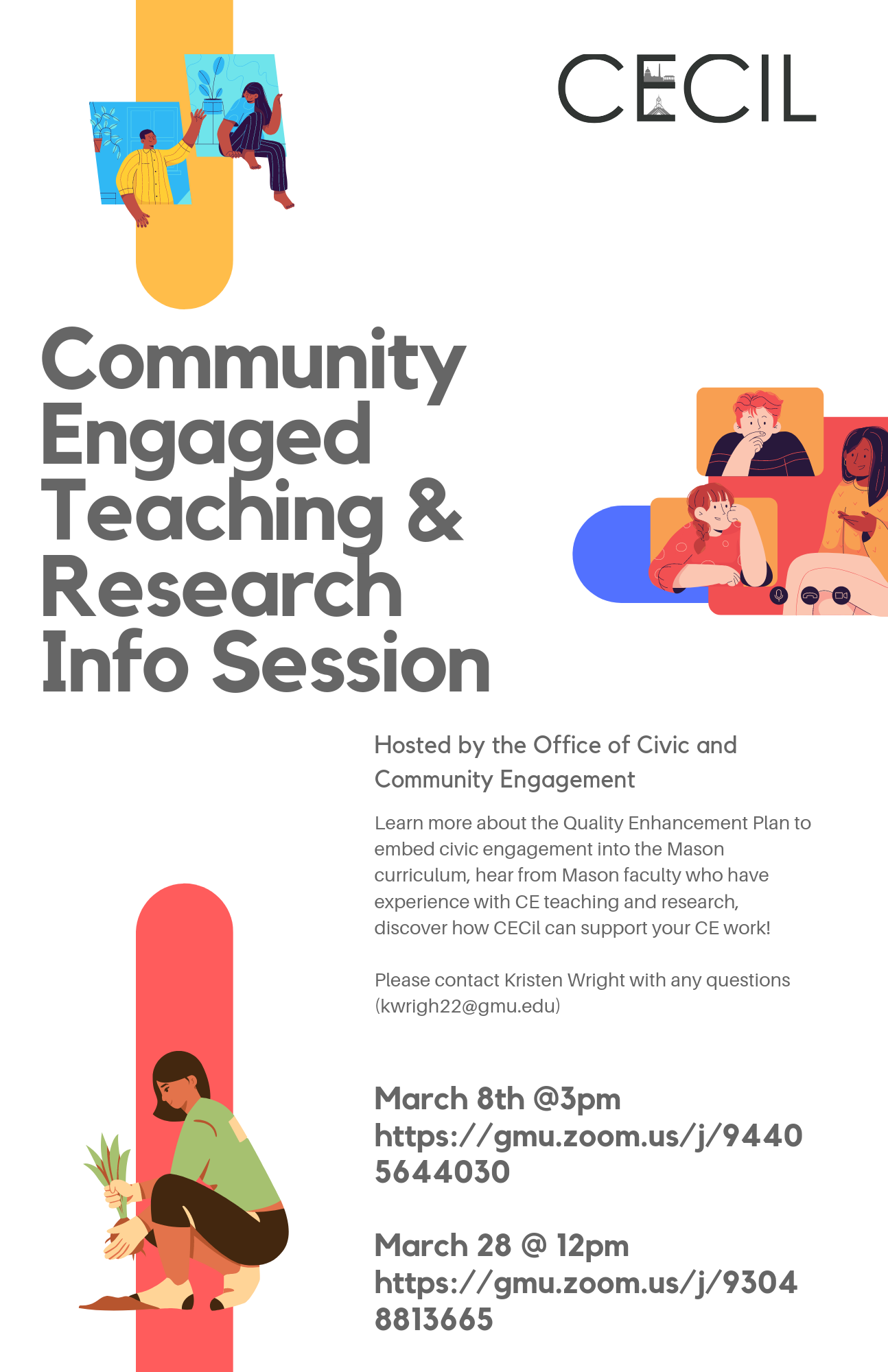 4
4
[Speaker Notes: Kristen]